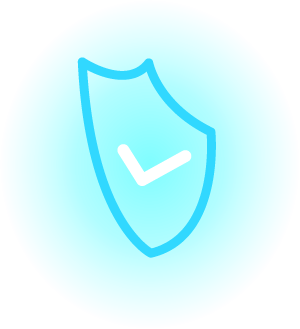 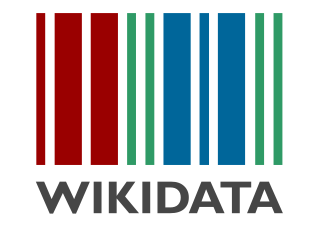 Monitoring 
policy compliance with Wikidata
and Scholia
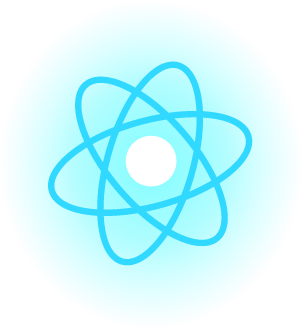 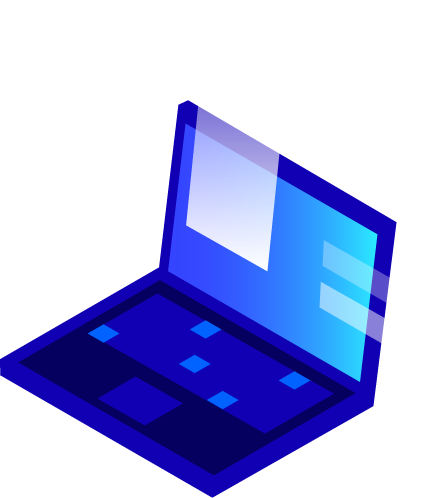 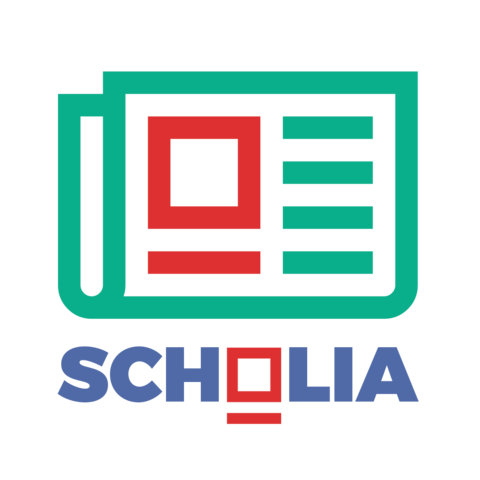 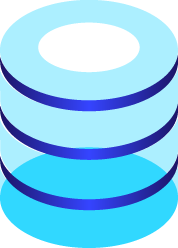 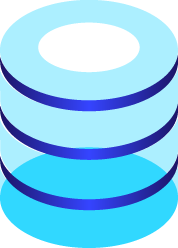 Lane Rasberry & Daniel Mietchen
25 October 2021
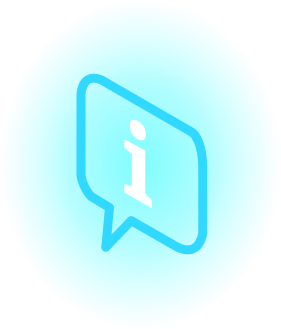 DOI: 10.5281/zenodo.5594663
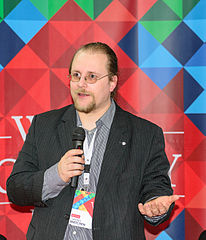 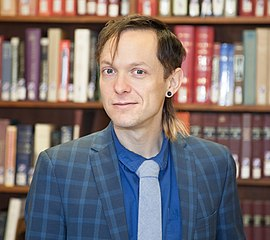 Lane Rasberry
Wikimedian in Residence
Daniel Mietchen
Researcher on Open Science
School of Data Science
University of Virginia
Ronin Institute
‹#›
Structure of the talk
assessing policy compliance
Scholia's unique position
development directions
‹#›
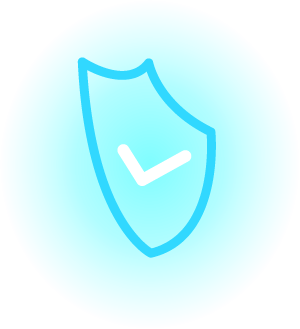 Assessing policy compliance
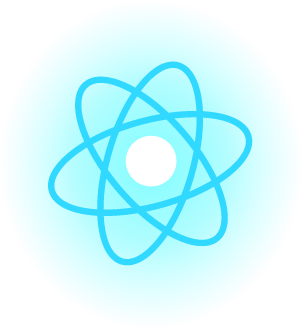 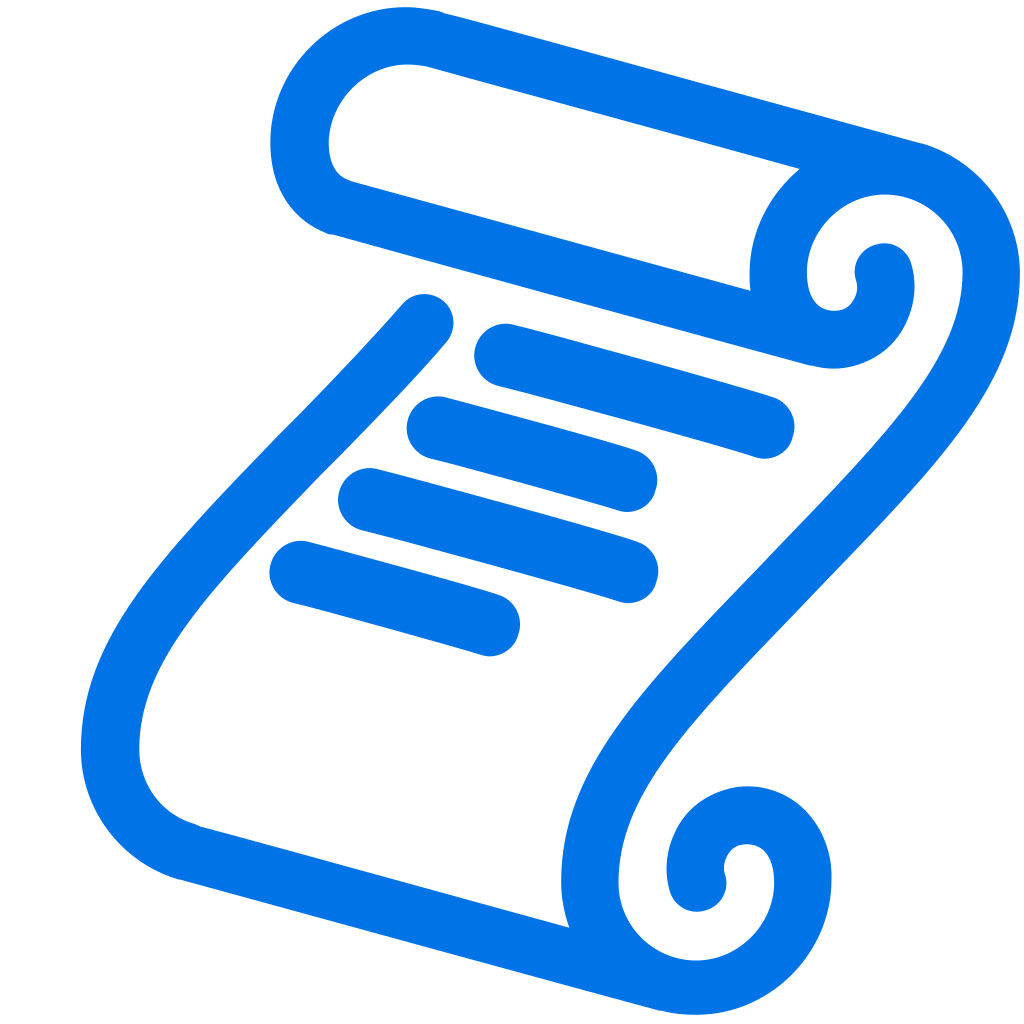 ✅
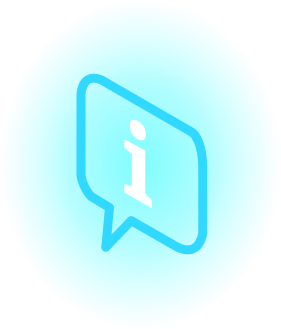 THEORY
Problem:
Lack of FAIR & open data about 
funded projects
project outcomes
applicable policies
components of compliance
hinders compliance assessments.
‹#›
Solution:
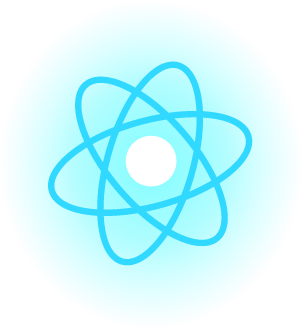 Use a FAIR & open data platform that can handle
funded projects
project outcomes
applicable policies
components of compliance
Aggregate and visualize relevant data
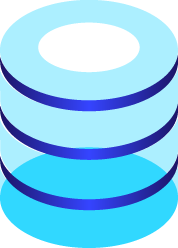 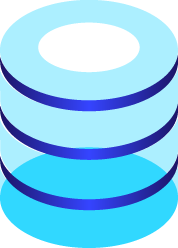 ‹#›
Solution:
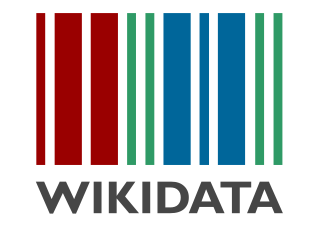 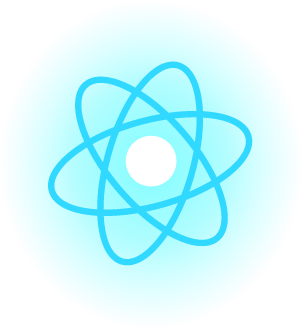 Use a FAIR & open data platform that can handle
funded projects
project outcomes
applicable policies
components of compliance
Aggregate and visualize relevant data
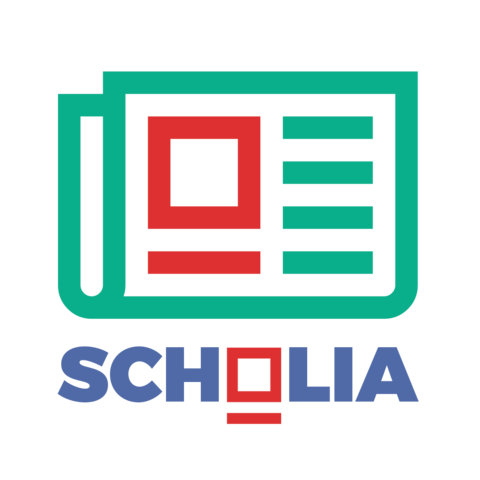 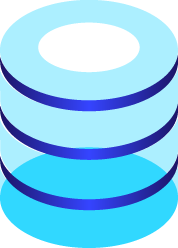 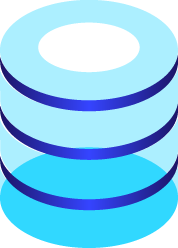 ‹#›
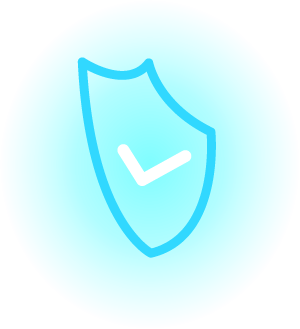 Assessing policy compliance
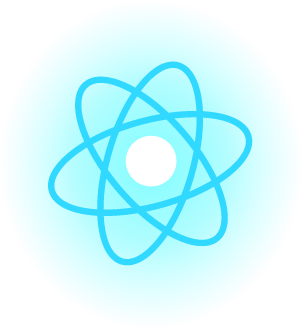 ✅❌
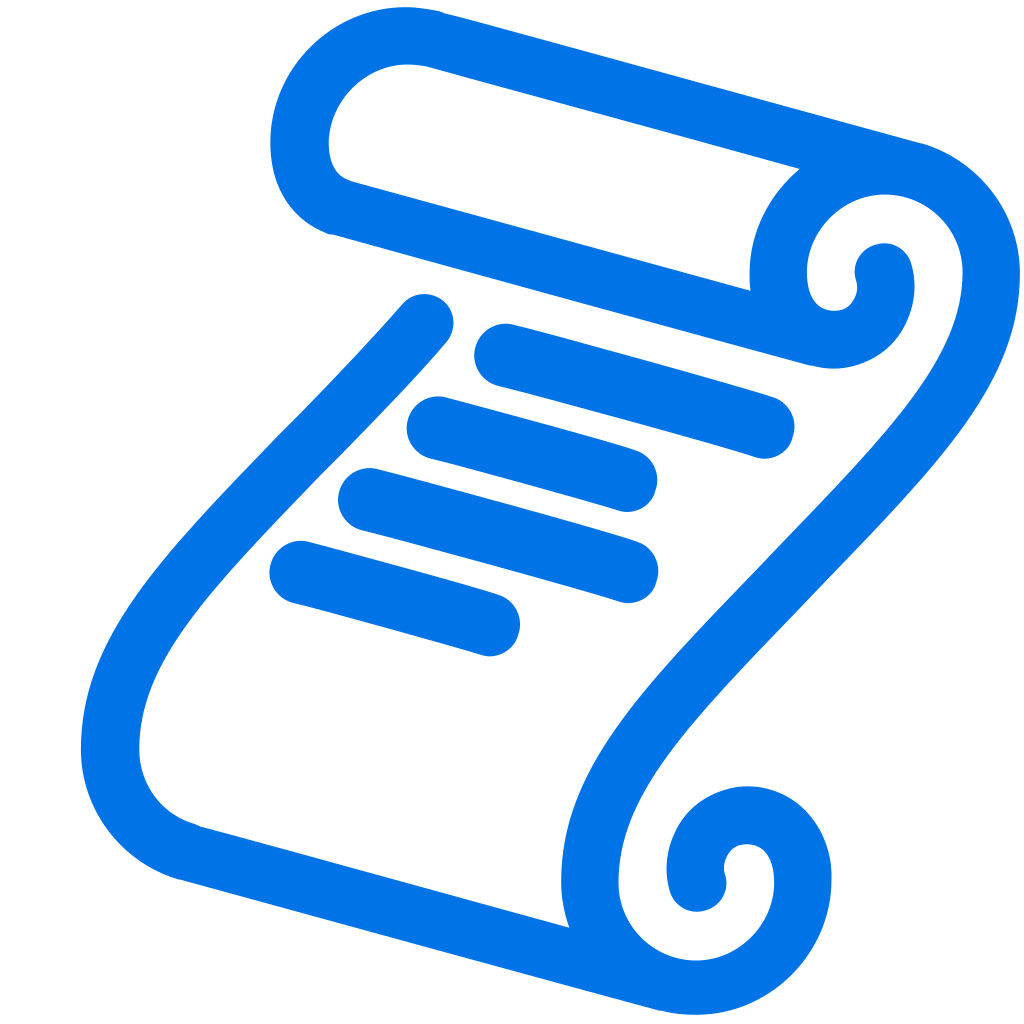 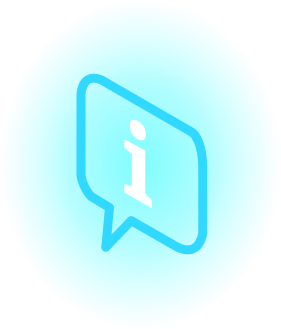 PRACTICE
Example funding record for a project
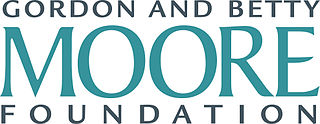 Date Awarded: Nov 2007
Amount: $3,893,432
Term: 48 months
Grant ID: GBMF1656 
Funding Area: Environmental Conservation
Quantifying the Role of Tropical Forests in the Global Carbon Balance and Future Climate Change
CC BY-NC-ND 4.0
(paragraph description of the project)
https://www.moore.org/grant-detail?grantId=GBMF1656
‹#›
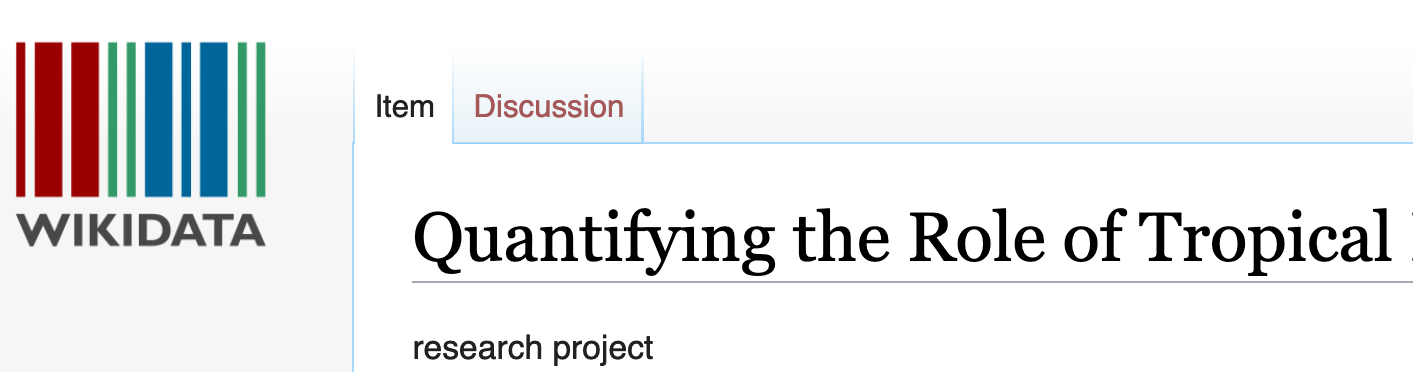 Wikidata entry
on the 
project
start time 	November 2007
funder 		Moore Foundation
duration 		48 months
subject 		environmental protection
part of 		Amazon Forest Inventory
sponsor 		University of Leeds
‹#›
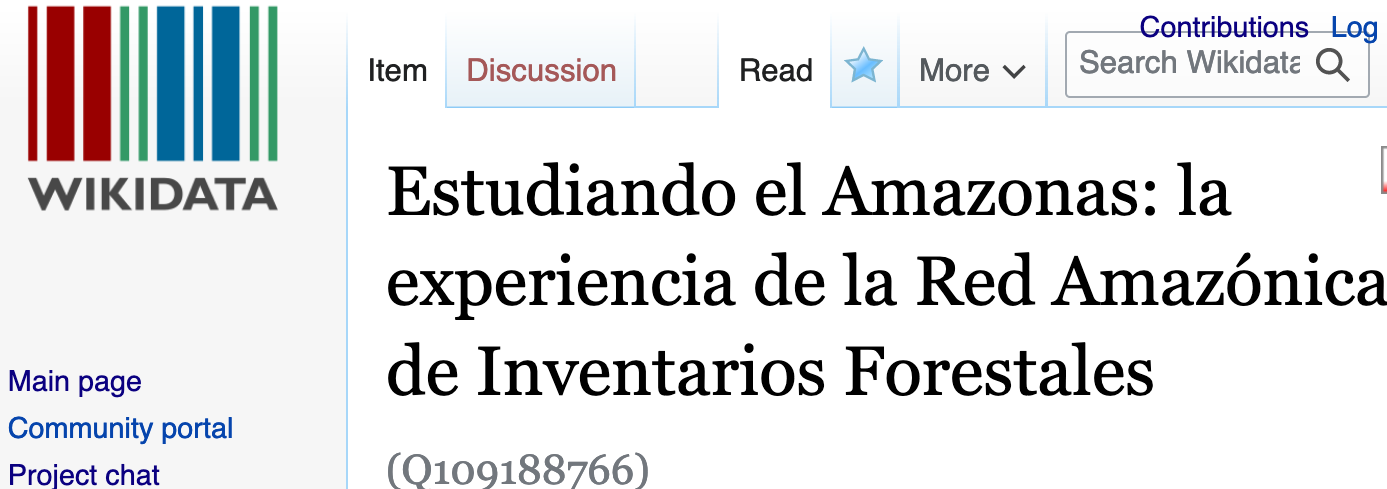 Wikidata entry
on the 
project's paper
author 		Gabriela Lopez-Gonzalez
license 		CC BY-NC 4.0
funder 		(none mentioned)
DOI 			(none)
Language 	Spanish
‹#›
Which policies apply?
The foundation requires that a final (post-print2) version of all peer-reviewed articles produced as a result of research supported, either in entirety or in part, by the foundation’s funding, be made publicly and freely available (open access1, or OA) within 12 months of publication.
https://www.moore.org/docs/default-source/Grantee-Resources/open-access-policy-2017.pdf 
1 and 2 are defined in the PDF (for humans, not machines)
Institutions
Funders
Disciplines
Journals
Countries
…
‹#›
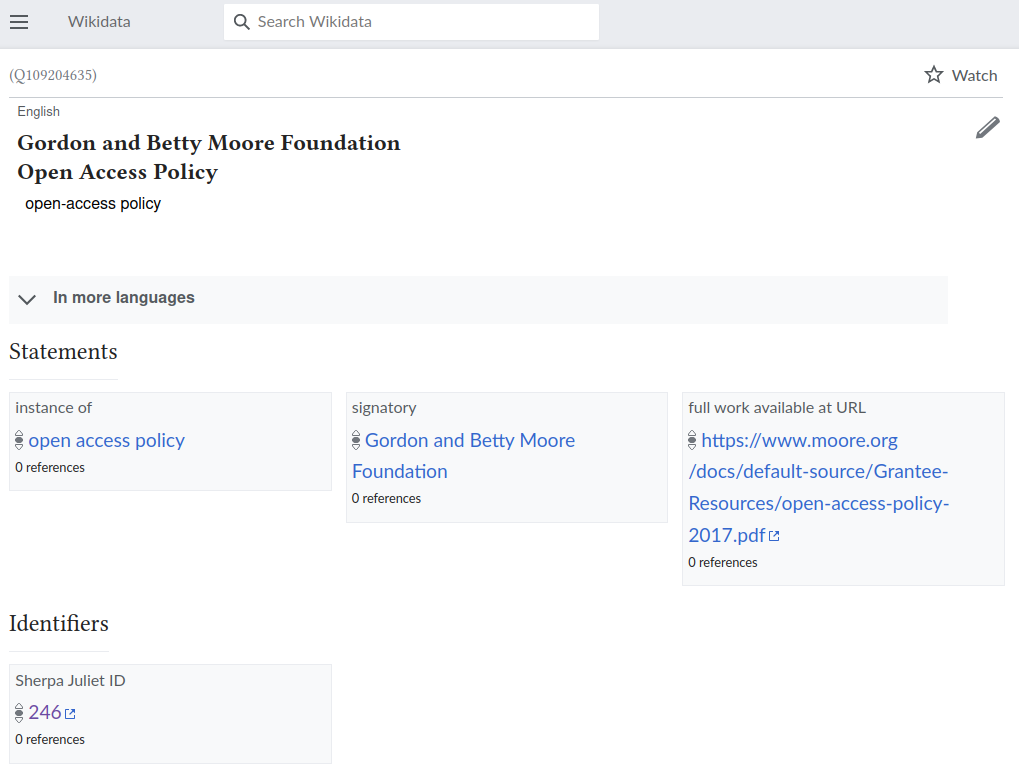 Wikidata entry
on the funder’s open access policy
‹#›
Is CC BY-NC 4.0 compliant with GBMF’s OA policy?
grantees are expected to provide the widest possible access to their published research

Open access (OA) content is digital, online, free of charge, and free of most copyright and licensing restrictions.
https://www.moore.org/docs/default-source/Grantee-Resources/open-access-policy-2017.pdf
How to make such criteria machine actionable?
‹#›
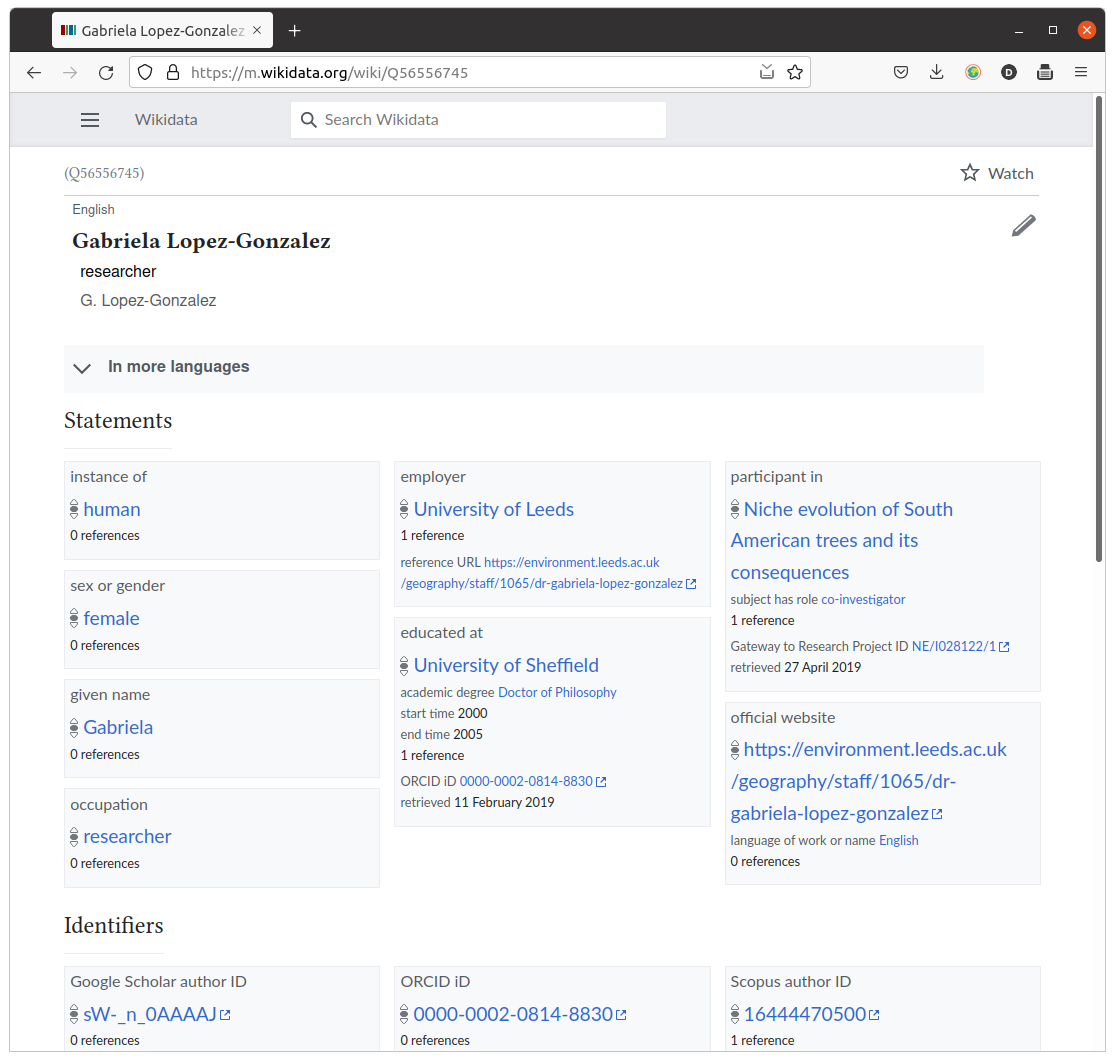 Wikidata entry
on the 
author
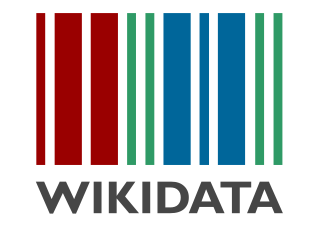 ‹#›
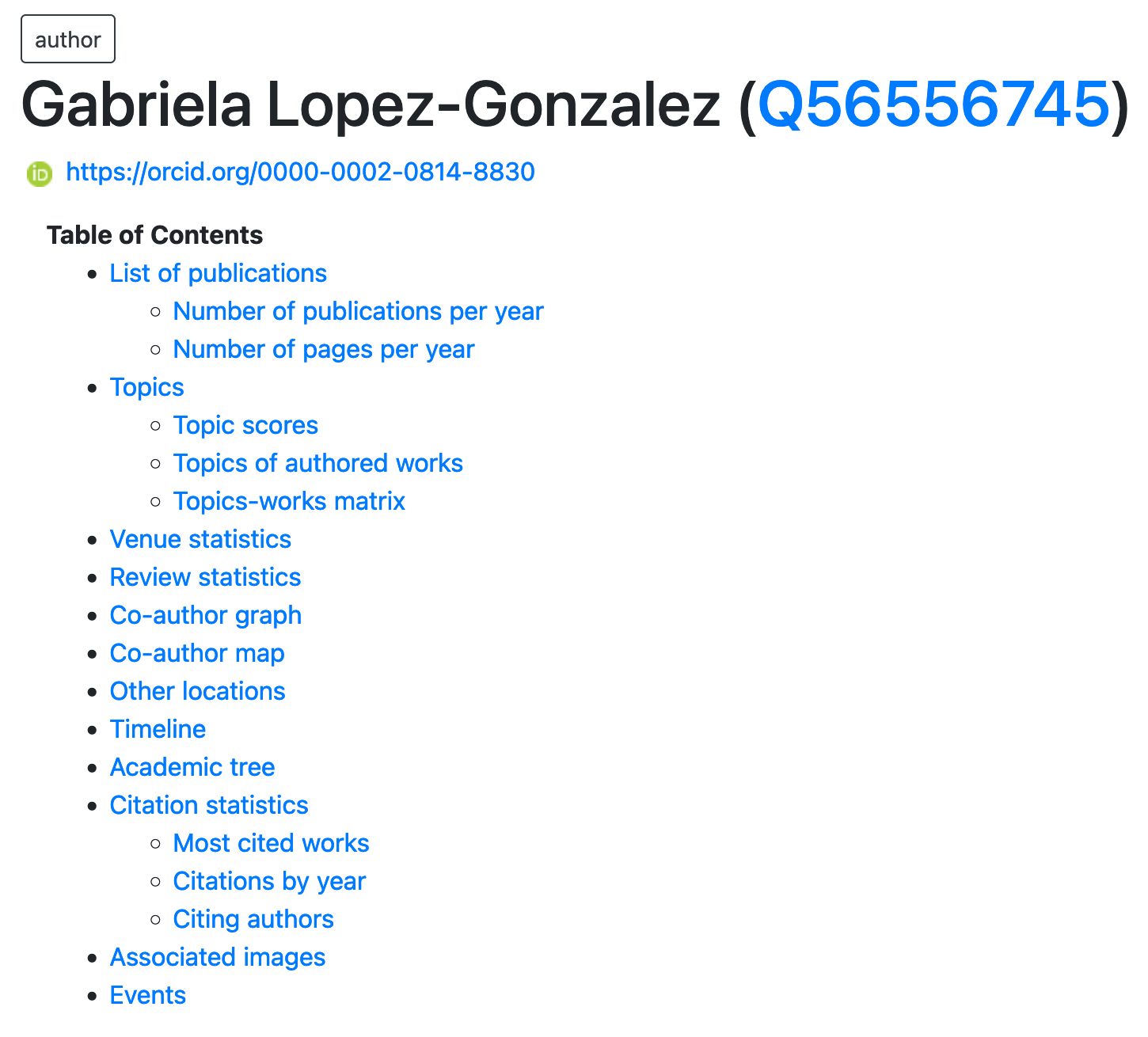 Scholia profile
for the 
author
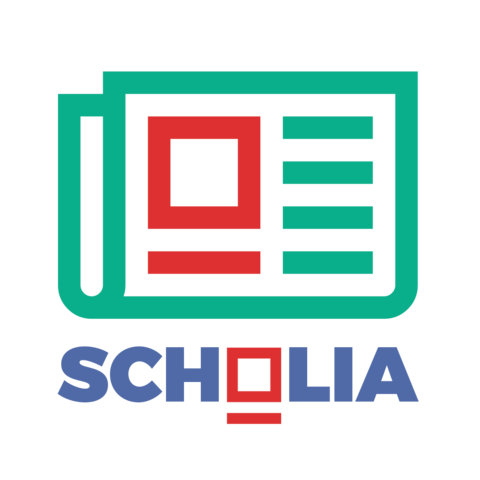 https://scholia.toolforge.org/author/Q56556745
Linked Open Data in action!
‹#›
What is Scholia?
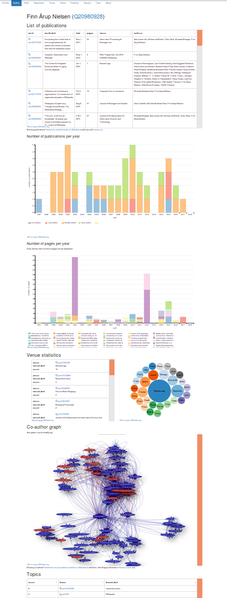 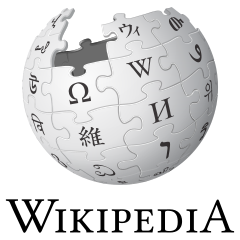 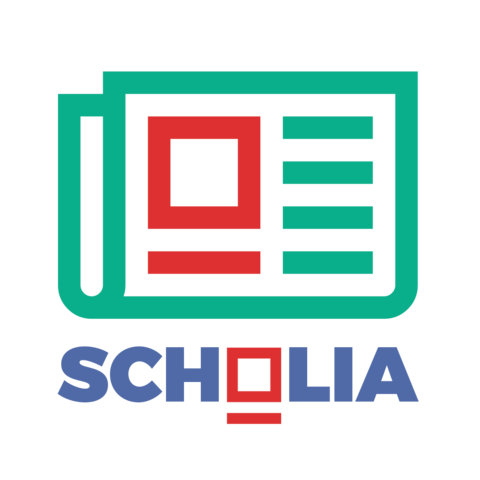 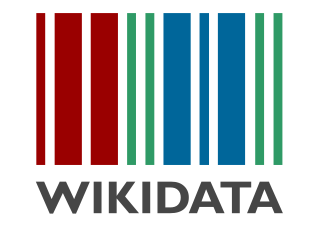 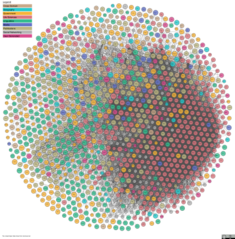 LOD cloud
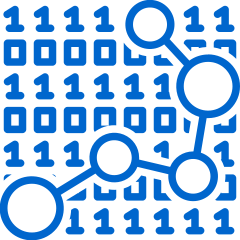 profile
other data
‹#›
Author's publication history
Based on FAIR & open data about
Author
Papers
Citations
Publication dates
~ complete only for   pilot use cases
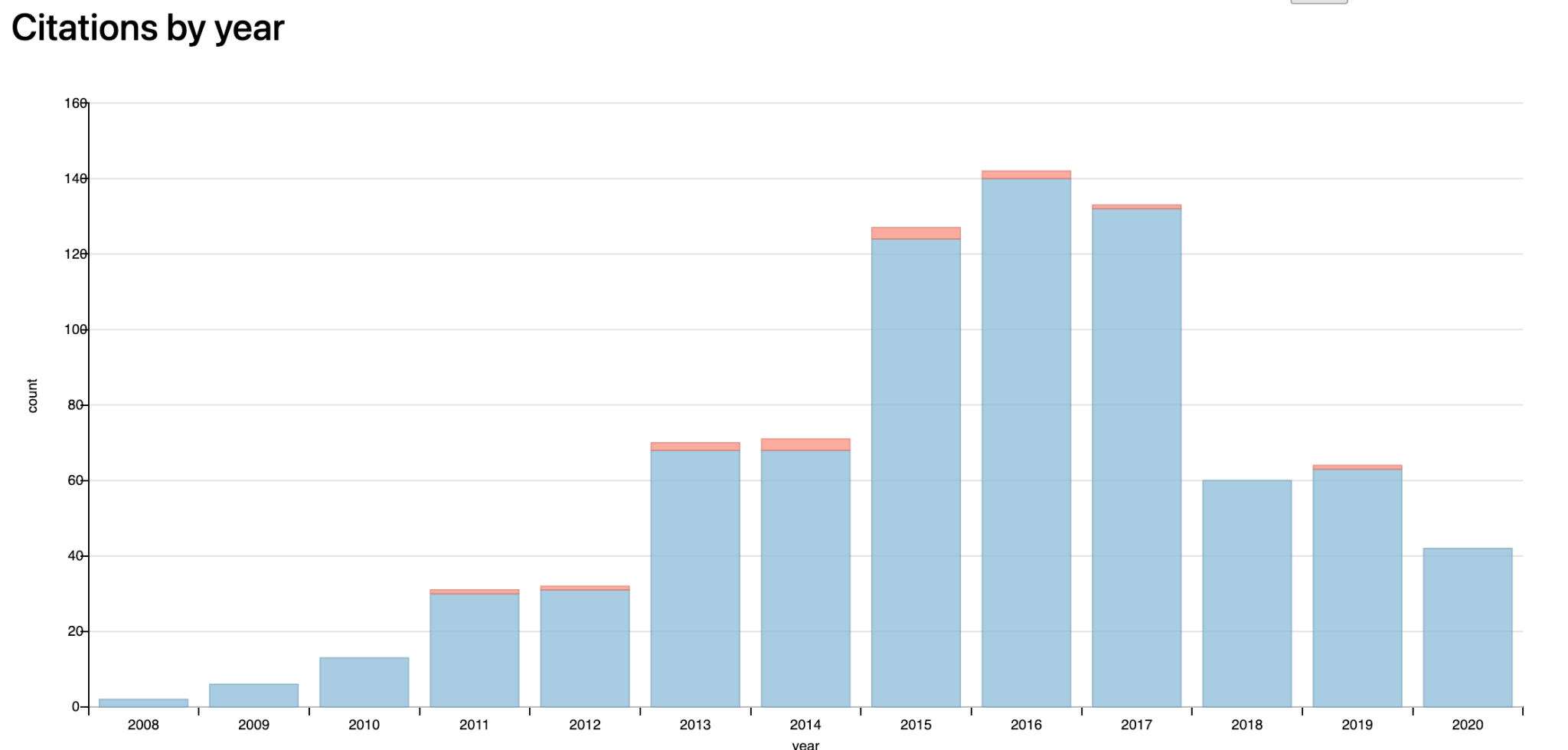 https://scholia.toolforge.org/author/Q56556745#topic-scores-header
‹#›
Based on FAIR & open data about
Author
Papers
Co-authors
Genders
Affiliations
Geolocations
~ complete only for   pilot use cases
Co-author network
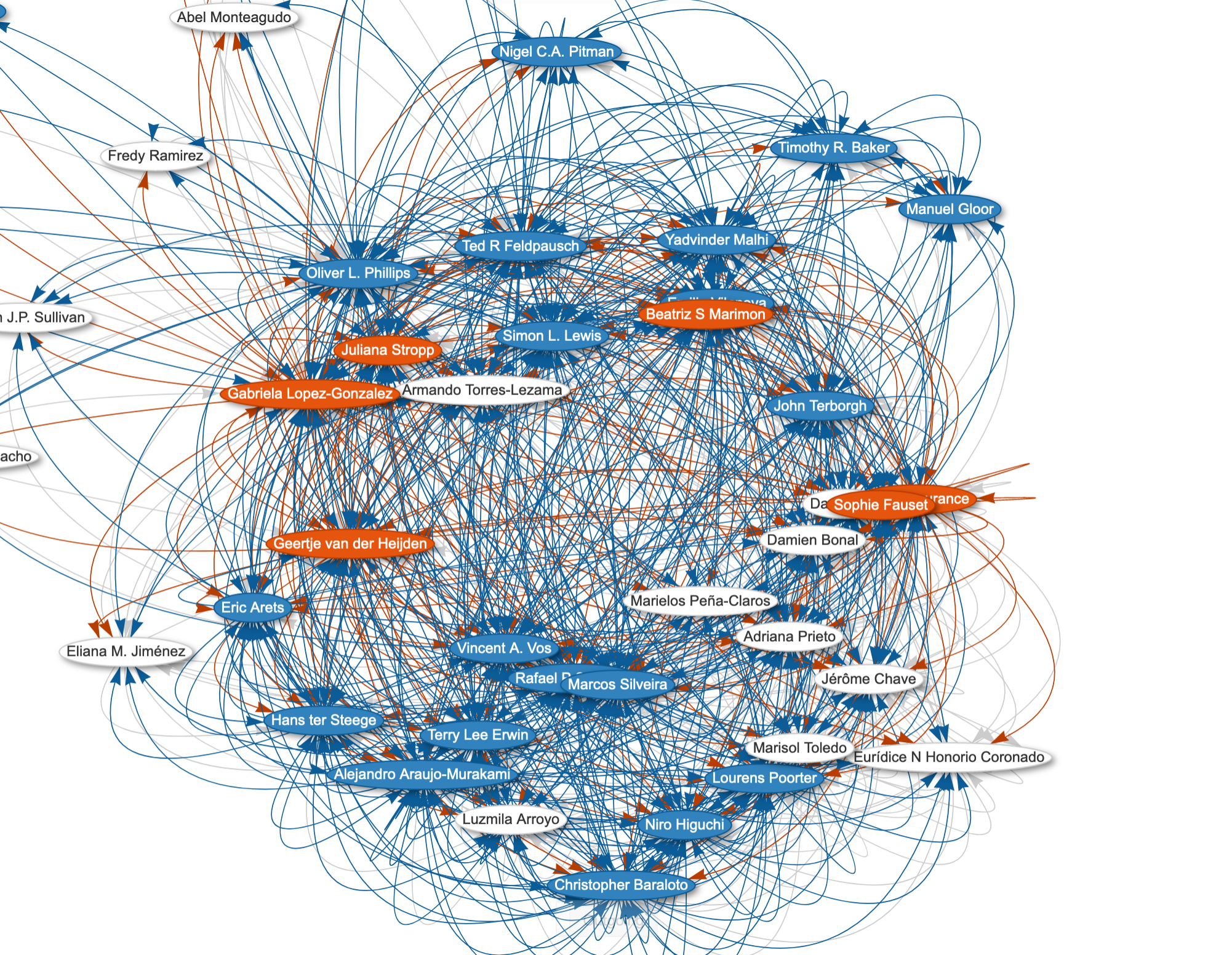 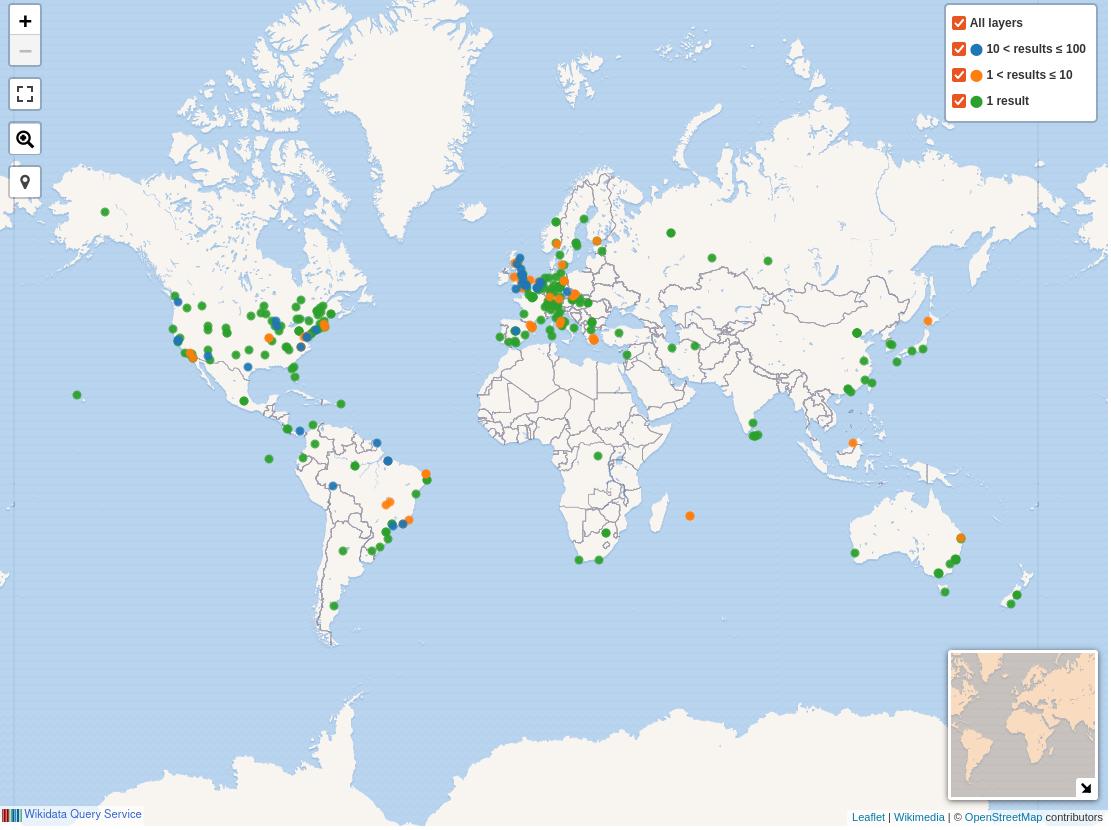 https://scholia.toolforge.org/author/Q56556745#coauthors-header
https://scholia.toolforge.org/author/Q56556745#coauthor-map-header
‹#›
Author’s thematic focus
Based on FAIR & open data about
Author
Papers
Topics
~ complete only for   pilot use cases
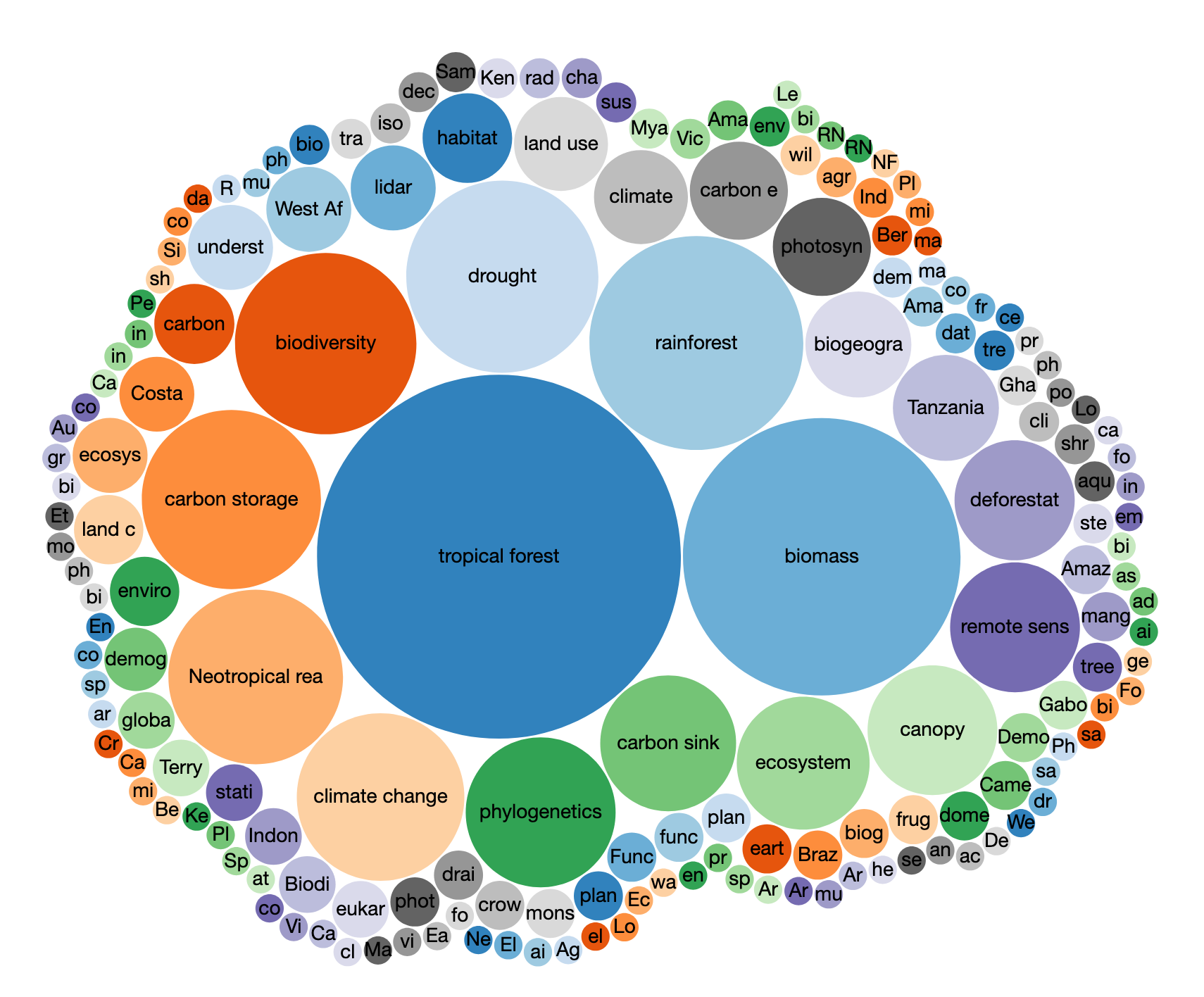 https://scholia.toolforge.org/author/Q56556745#topic-scores-header
‹#›
Some pilot use cases
Zika virus
COVID-19
Invasion biology
Nobel Prize winners
Vanderbilt University
Scholia example pages
WikiProject Women in Red
Scholia profiles linked from Wikipedia
ORFG-funded research?
‹#›
Observations with Scholia
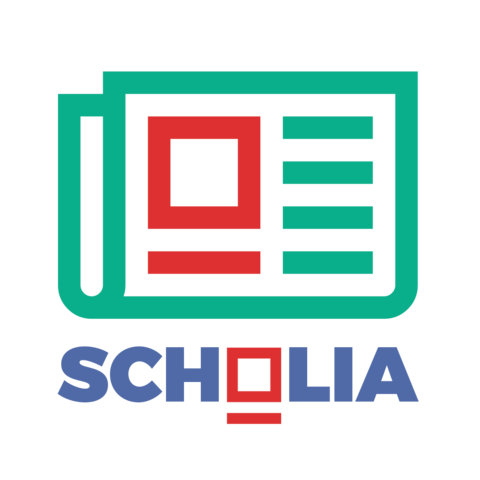 ✅

paper available online
paper has DOI
paper indexed in [database]
paper has copyright license
project has website
author has ORCID
author has demographic data
❌

paper metadata not available
copyright license non-standard
paper fails to mention funder
paper / project / PI not associated with grant catalog entry
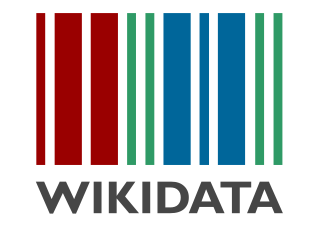 ‹#›
Possible Scholia Queries
count of research projects sponsored by ORFG members


https://w.wiki/4GfX
Recent citations to publications funded by ORFG members

 https://w.wiki/4GfK
Genders of authors of ORFG-funded papers 

https://w.wiki/4GfP
‹#›
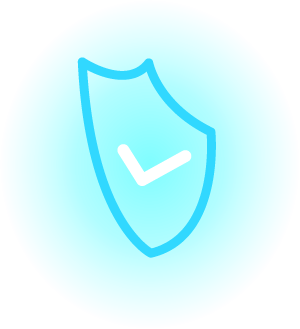 Scholia's
unique position
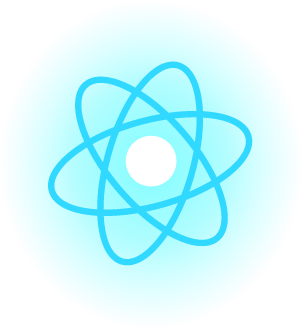 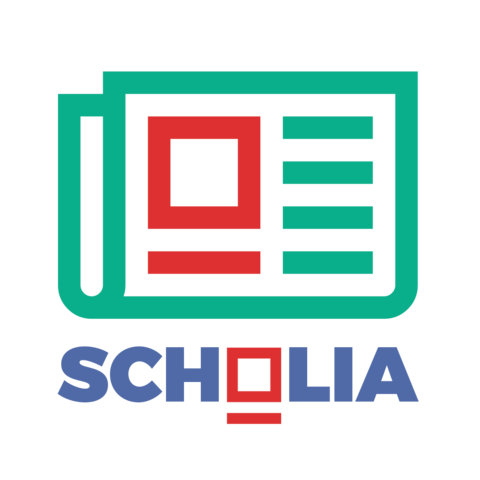 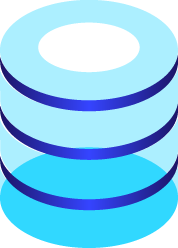 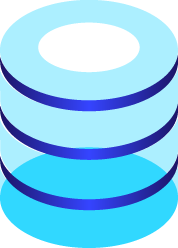 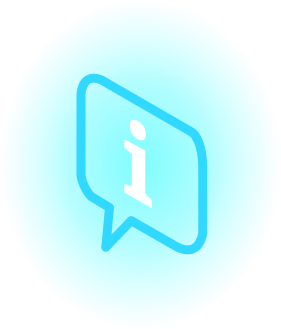 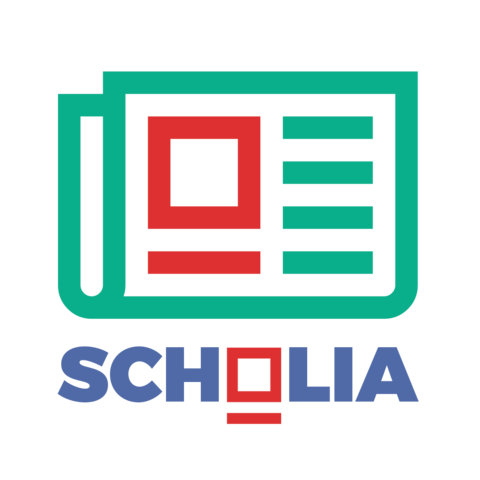 Scholia is a FAIR & open 
scholarly profiling service built around the popular Wikipedia platform
‹#›
Comparison of scholarly profile tools
Scholia special because...
not a silo; transparent
FAIR and open
Wikipedia brand & culture
high community engagement
most multidisciplinary
can help address biases 
can innovate with ethical issues
multilingual
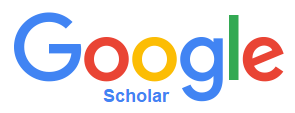 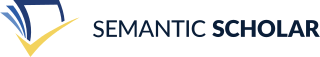 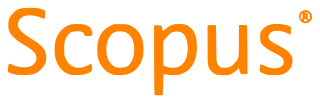 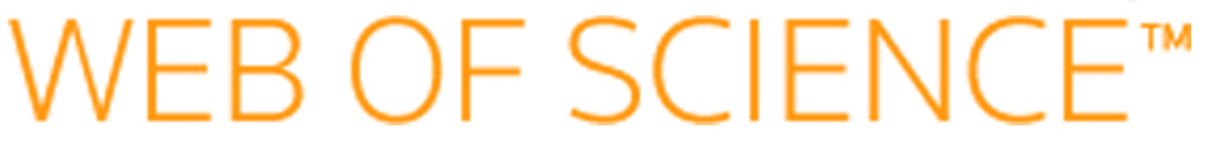 ‹#›
Scholia on policy compliance
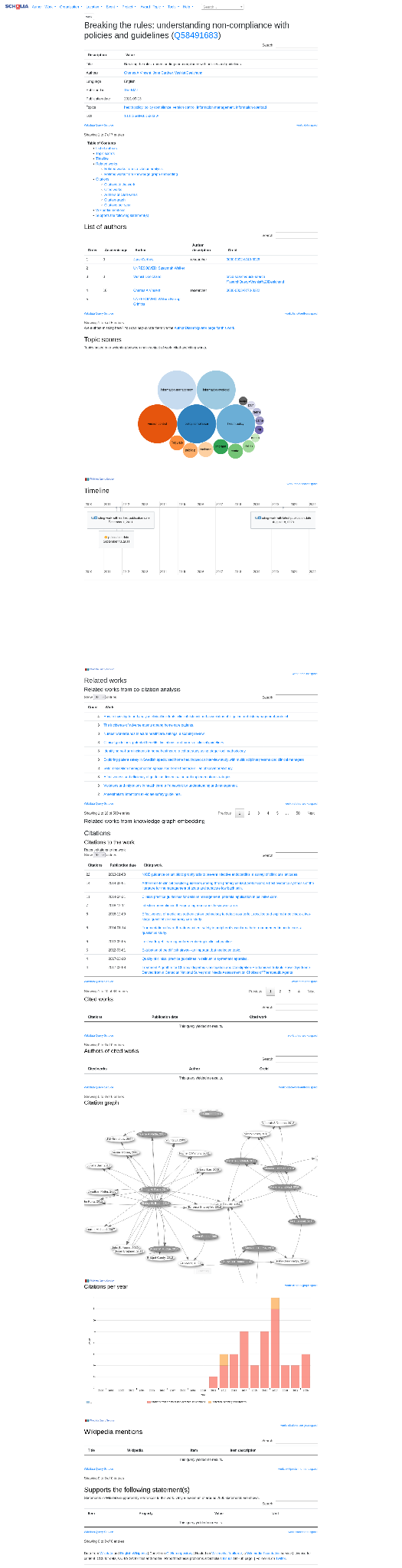 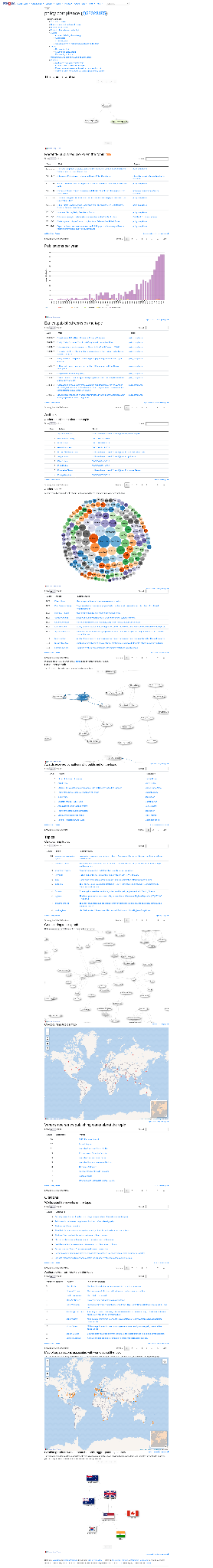 Left: Profile for a topic
Policy compliance
https://scholia.toolforge.org/topic/Q58028485
Right: Profile for an individual work
Breaking the rules: understanding non-compliance with policies and guidelines
https://scholia.toolforge.org/work/Q58491683
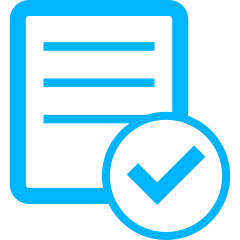 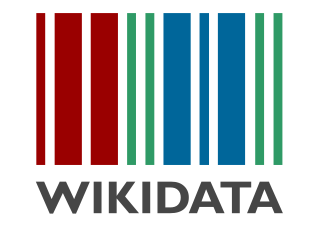 to check compliance
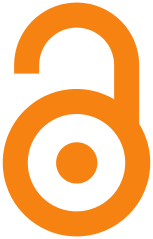 to partner with Wiki
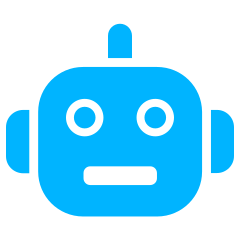 make it open too
make data FAIR
‹#›
What is Scholia?
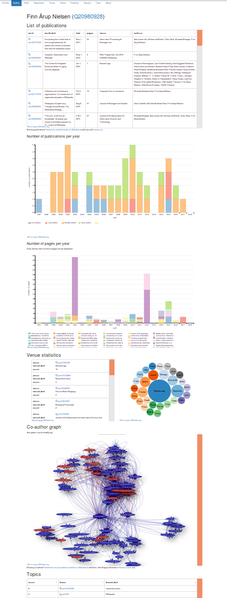 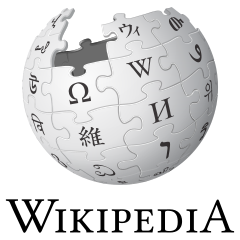 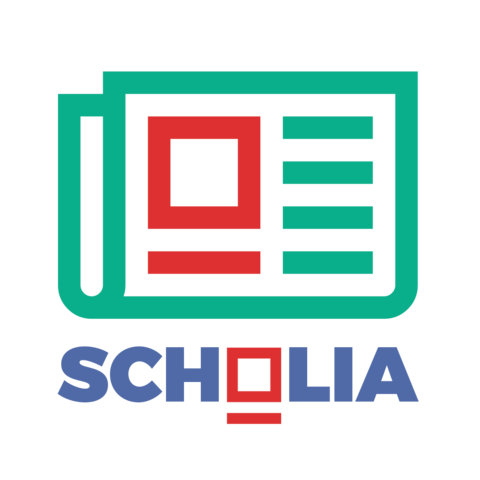 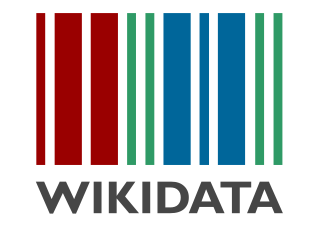 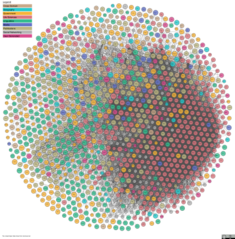 LOD cloud
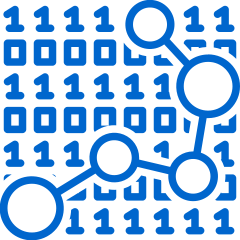 profile
FAIR and open ORFG data
other data
‹#›
Content development
Ready for import
citation metadata
grants metadata
policy metadata
Needs curation
author disambiguation
topic discovery
language translation
Needs discussion
demographics
unfavorable findings
ontology refinement
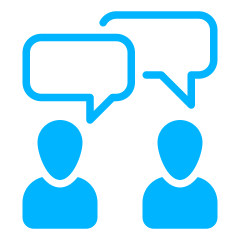 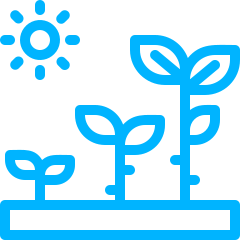 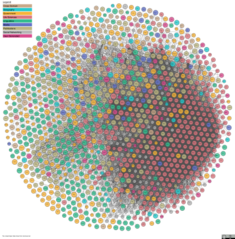 ‹#›
[Speaker Notes: https://commons.wikimedia.org/wiki/File:Noun_discuss_3764702.svg
https://commons.wikimedia.org/wiki/File:Noun_growth_3186433.svg]
Ready to import data
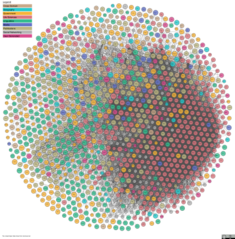 consistent data model 
ideally mapped to external standard
scholarly literature citation metadata
author - title - topic
list of grant funded projects
by funder, by grant recipient
new media data
software, datasets, algorithms
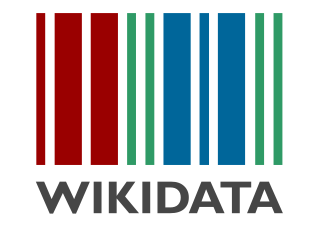 ‹#›
Needs curation
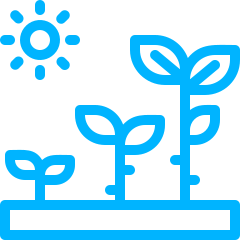 wiki curation workflows
author disambiguation
machine learning for document sorting
topic discovery
language translation
community partnerships
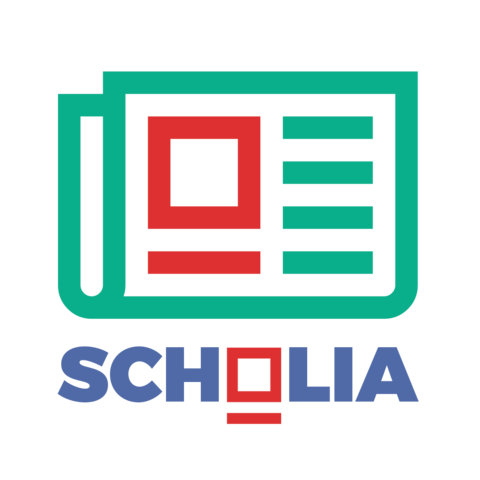 ‹#›
More ethical discourse
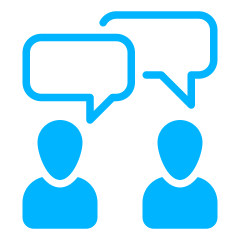 Global issues
Who do we include in discussions?
Who benefits first?
Big but topical issues
reporting demographics
addressing data gaps
reporting problematic observations
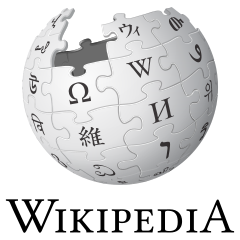 ‹#›
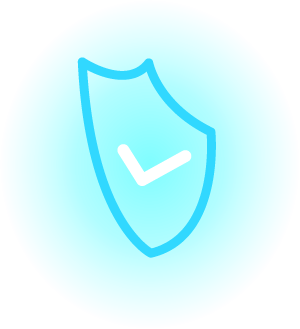 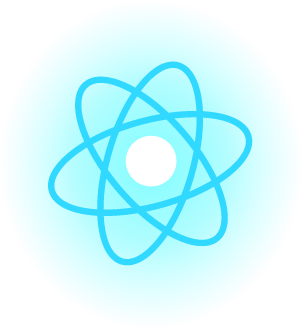 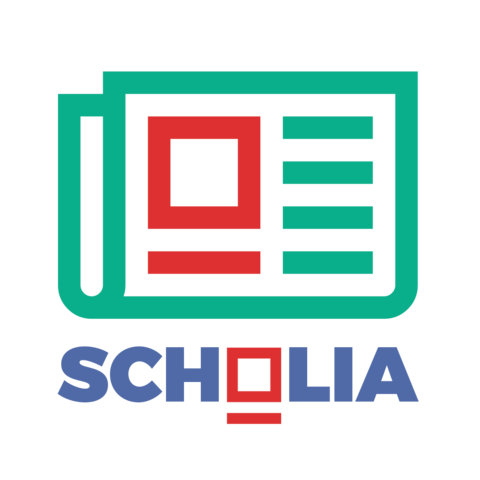 Possible development directions
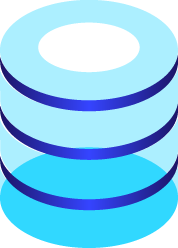 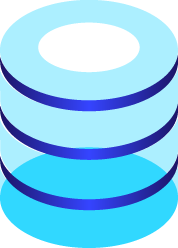 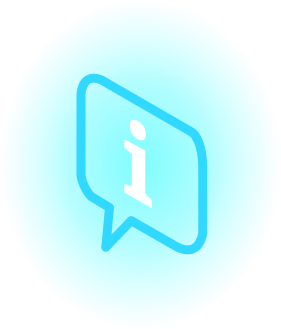 Possible developments
Content development
Improve content for existing use cases
“Model, import, curate, discuss” for further use cases
Community development
Support curators of compliance-related information in curating collaboratively
Promoting Wikidata/ Scholia as a FAIR & open approach to scientometrics
Policy development
Make policies more FAIR, e.g. by standardizing key policy elements
Make policies and infrastructure more aware of each other
Platform development
Automation and scaling, support for reproducible snapshots
Dedicated profiles for policies, with compliance stats
‹#›
[Speaker Notes: https://commons.wikimedia.org/wiki/File:Noun_discuss_3764702.svg
https://commons.wikimedia.org/wiki/File:Noun_growth_3186433.svg]
Acknowledgments
Wikimedia community
Scholia team
Alfred P. Sloan Foundation (G-2019-11458)
Further reading
Wikidata:Scholia
Scholia about Scholia
Scholia on GitHub
‹#›
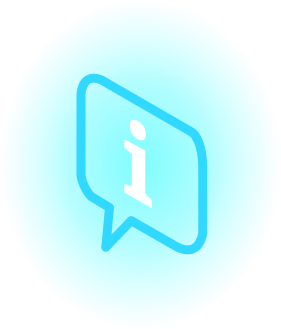 Thanks!
Any questions?
You can find us at:
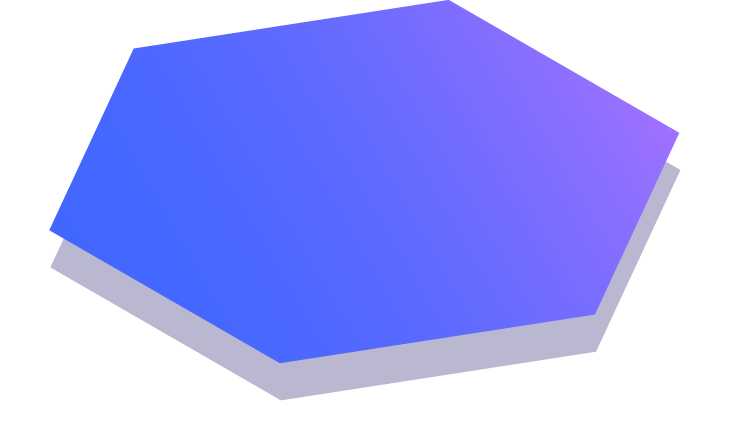 @LaneRasberry 
lr2ua@virginia.edu
@EvoMRI
daniel.mietchen@ronininstitute.org
DOI: 10.5281/zenodo.5594663
‹#›
Bonus slides
They follow below to facilitate discussion
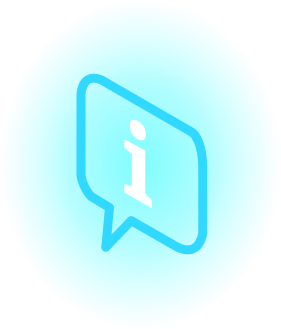 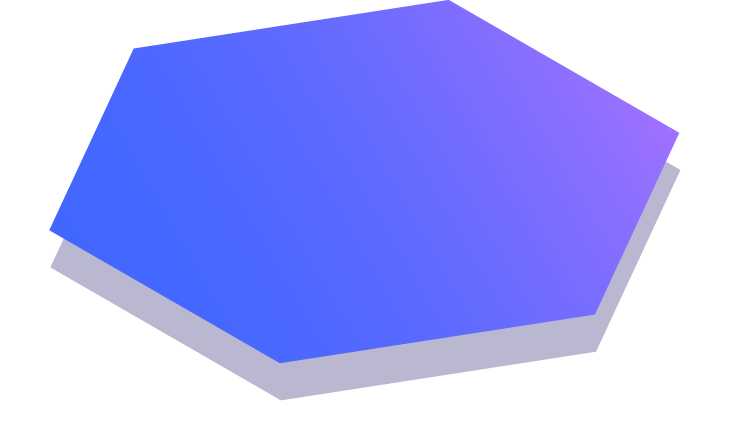 ‹#›
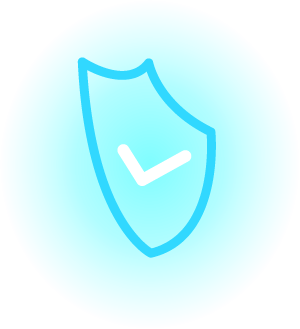 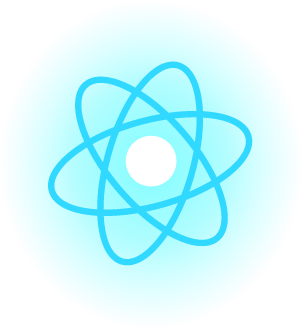 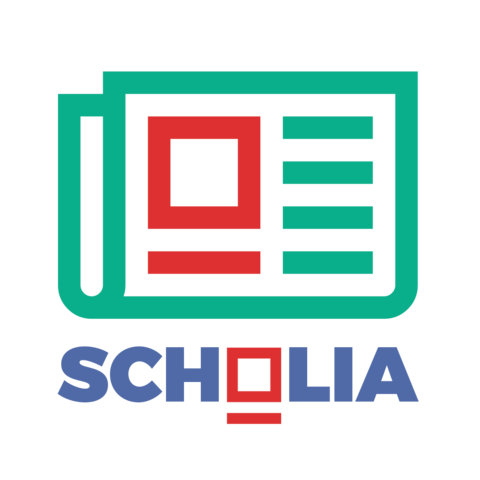 Possible development directions
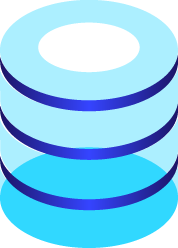 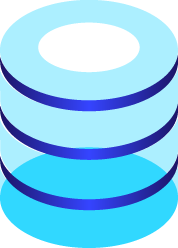 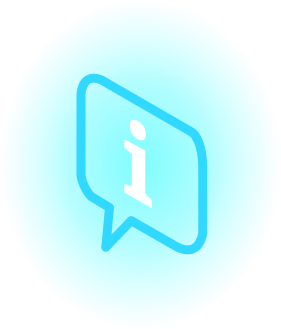 FAIR policies
Policies that are
Findable
Accessible
Interoperable
Reusable
‹#›
Example: Policy elements of OA policies
Who or what is regulated?
What is the policy based on?
Are there stipulations about
Licensing
Embargoes
Data / Software
Versioning
… ?
If so, what is stipulated?
Can this be modularized?
Can this be expressed in a standard fashion?
Controlled vocabularies
Ontologies
Persistent identifiers
Can compliance of a policy with a standard be assessed?
Policy elements
FAIRification issues
‹#›
Demographic data
Wiki observations on
diversity, equity, and inclusion
‹#›
Wikidata properties for a researcher
expected
ORCID
occupation / field of work
educated at
affiliation / employer
country of citizenship
languages spoken
perhaps surprising
personal pronoun
sex or gender
place of birth
ethnic group
religion
sexual orientation
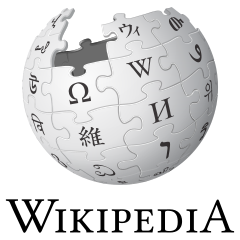 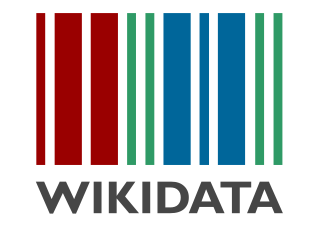 ‹#›
Demographic data: ethical issues
Good things
supports diversity, equity, and inclusion
credits / showcases underserved communities
promotes collaboration, humility, transparency
Bad or odd things
Is gender / ethnicity private?
cannot come from institutions
structured data can have weird consequences
‹#›
Sources of demographic data
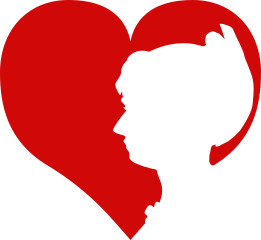 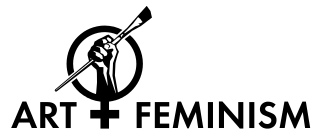 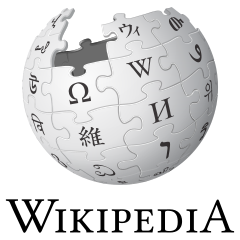 Women in Red
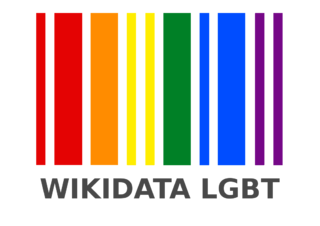 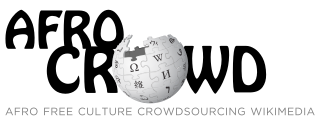 ‹#›
Sources of demographic data
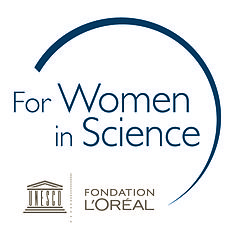 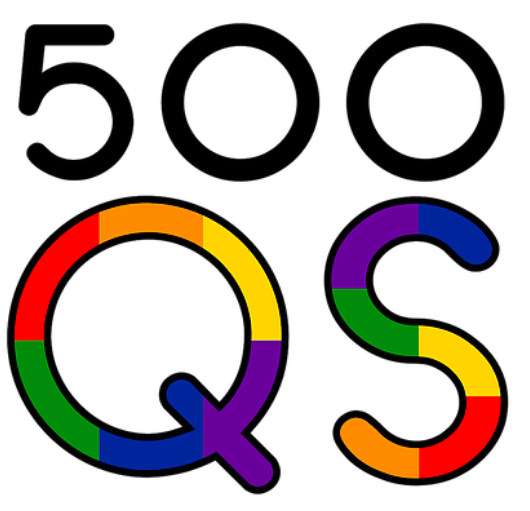 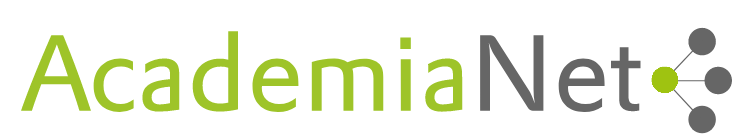 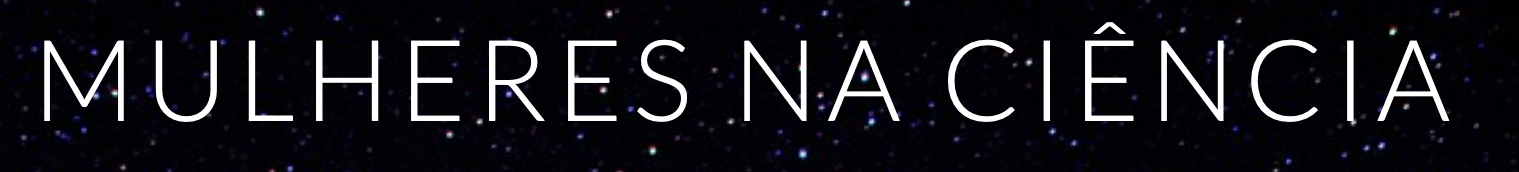 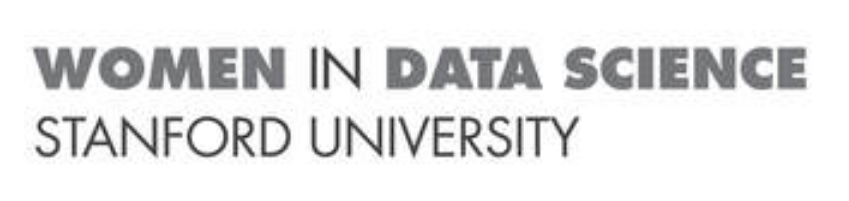 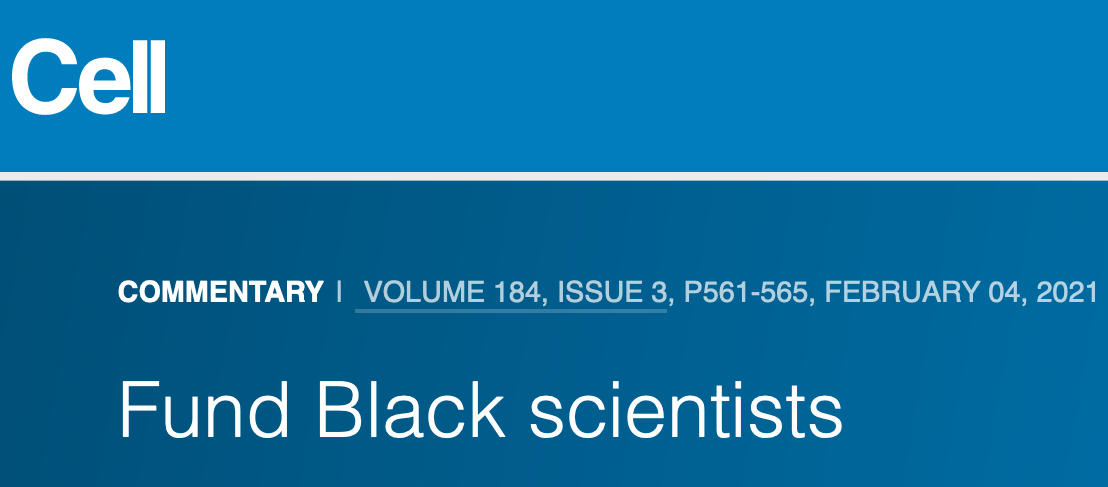 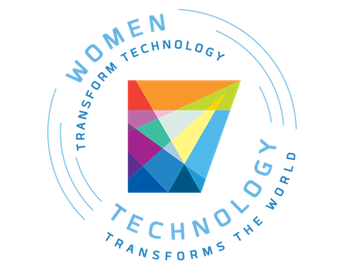 ‹#›
Other queries
How Scholia can profile the relationship between projects and outcomes
‹#›
Potential queries (i)
Recent publications with funding acknowledgment to ORFG members: https://w.wiki/4GfG 
Recent citations to publications funded by ORFG members https://w.wiki/4GfK 
Genders of authors of ORFG-funded papers https://w.wiki/4GfP 
Number of items with sponsors: total https://w.wiki/4GfZ , total ranked list https://w.wiki/4Gfb , ORFG https://w.wiki/4GfY , ORFG ranked list https://w.wiki/4GfX 
Solely funders: https://w.wiki/4Gfy
‹#›
Potential queries (ii)
“Developing practical solutions for monitoring open access and open data policy compliance and tracking impact.
Add queries about
Licensing https://w.wiki/4Gxa 
Policies https://w.wiki/4GxX 
Topics of first/ latest ORFG-funded papers 
Funders of first/ latest papers on topic X
‹#›
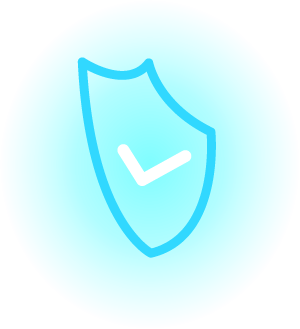 FAIR data about ORFG-funded research?
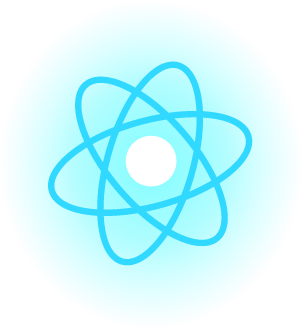 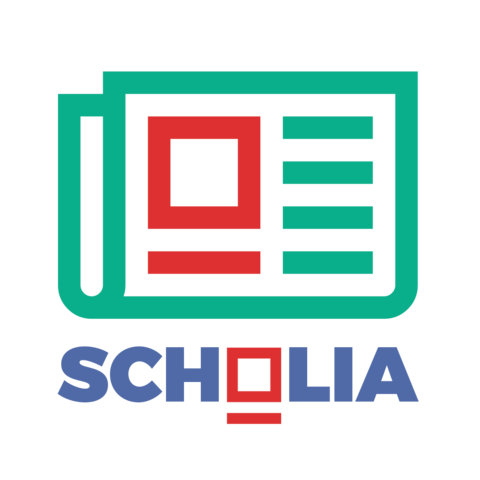 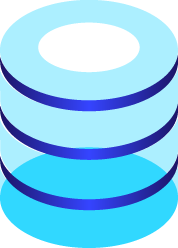 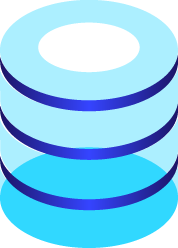 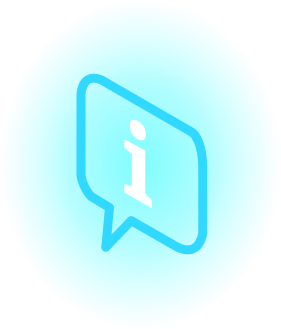 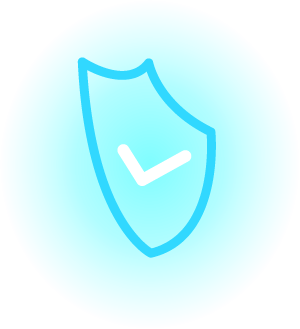 Demographics of ORFG-funded research?
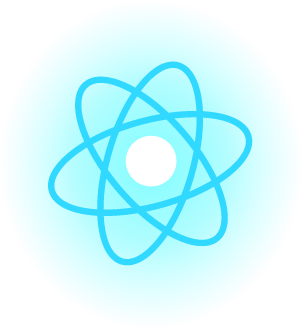 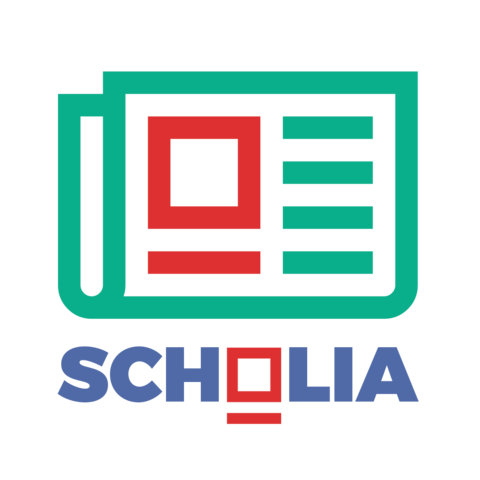 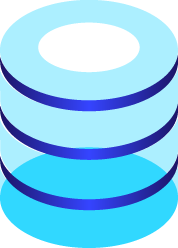 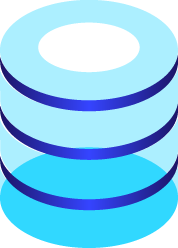 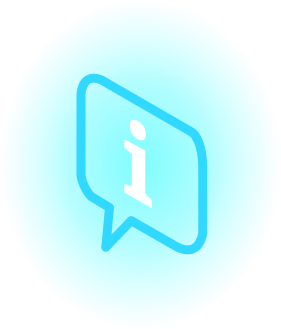 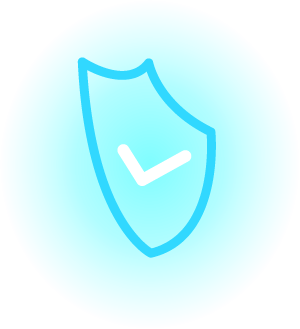 Topics of ORFG-funded research?
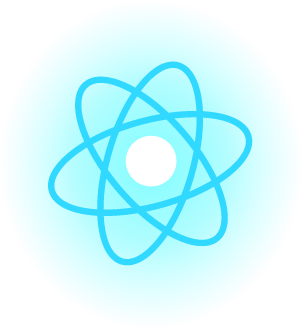 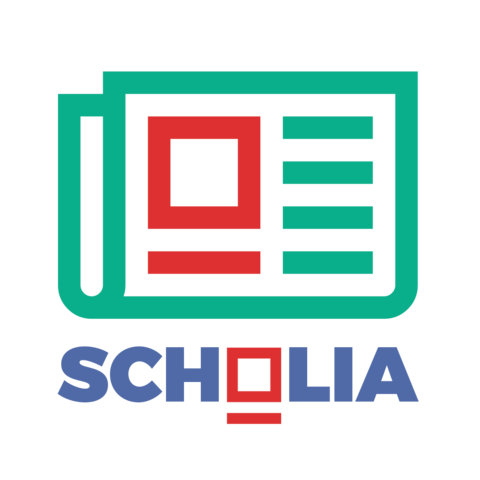 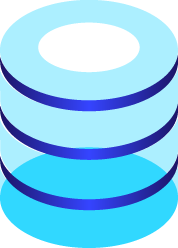 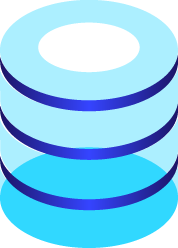 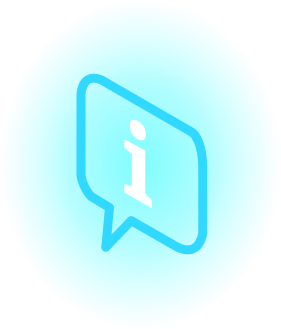 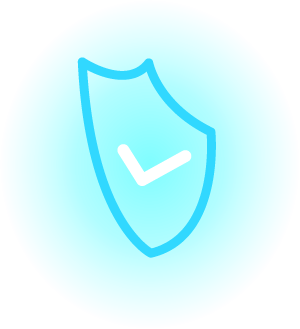 Licensing of ORFG-funded research?
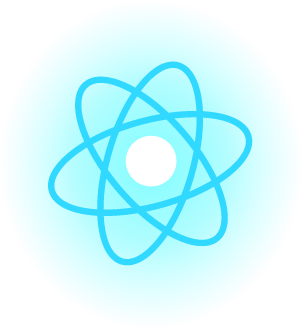 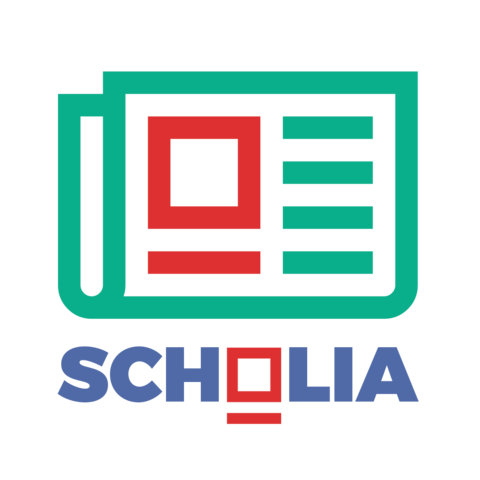 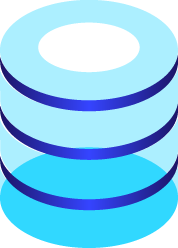 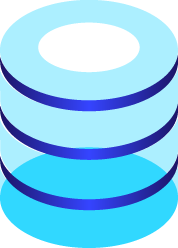 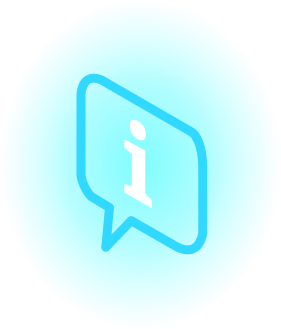 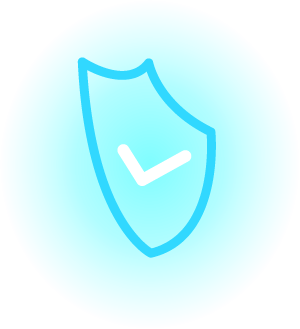 Who cites ORFG-funded research?
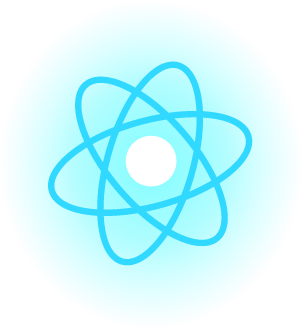 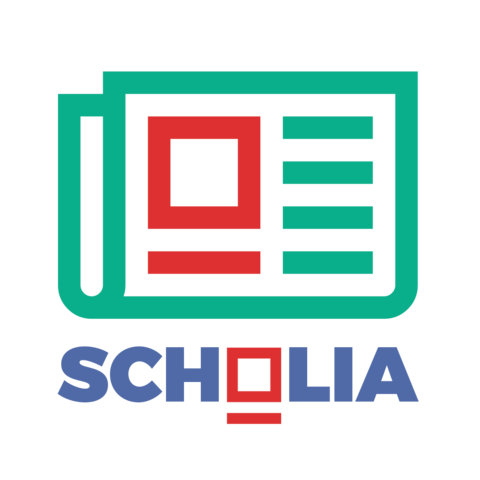 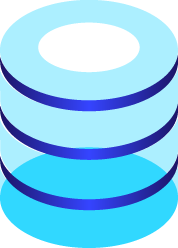 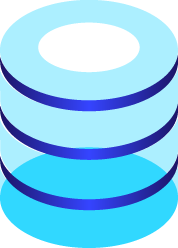 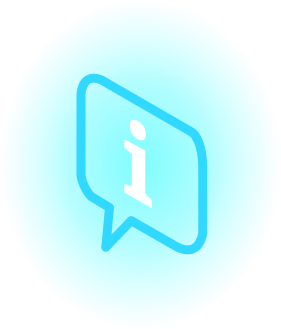 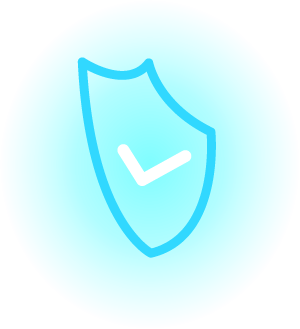 Awards that correlate with ORFG-funded research?
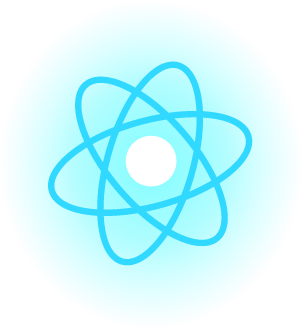 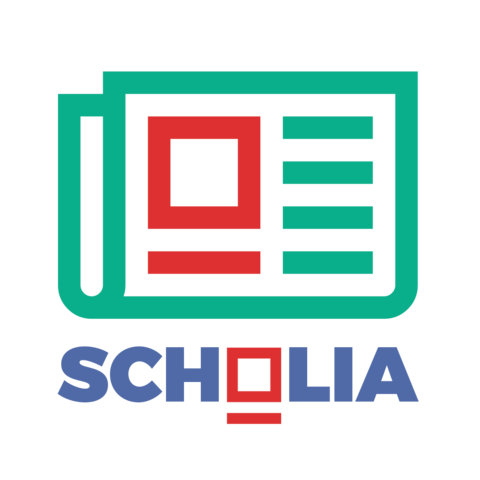 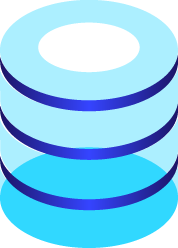 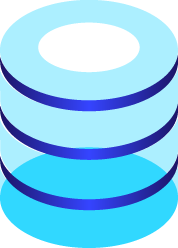 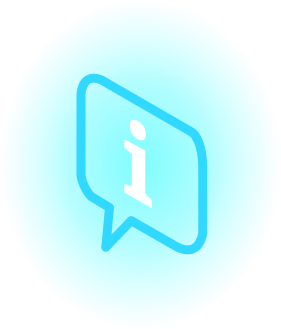 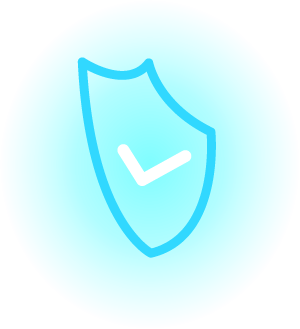 Reuse of ORFG-funded research?
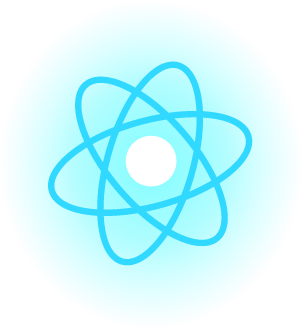 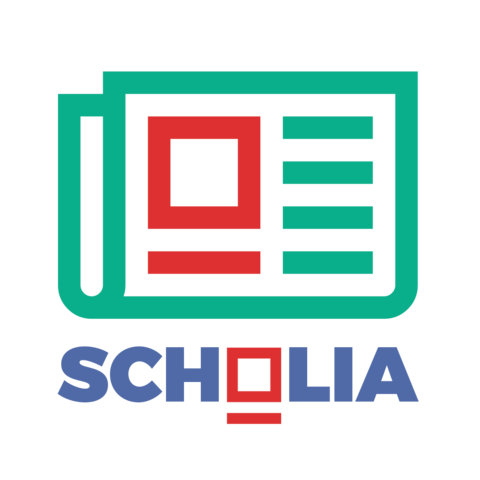 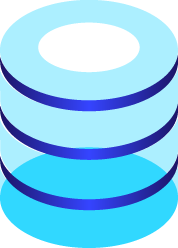 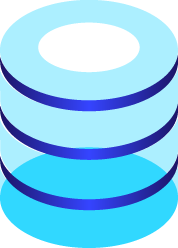 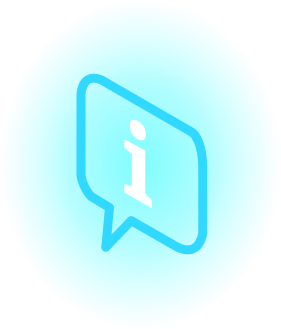 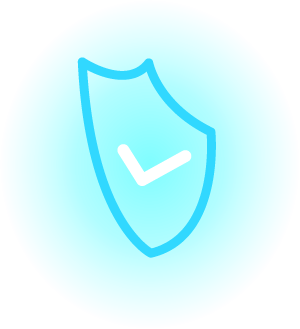 Entities that might be good fits for ORFG funding?
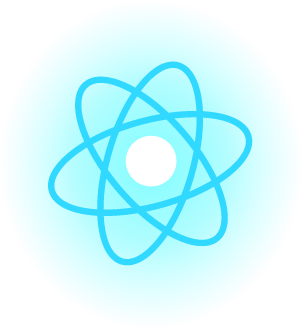 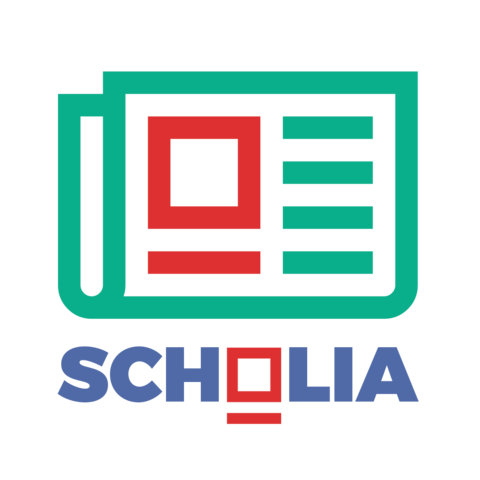 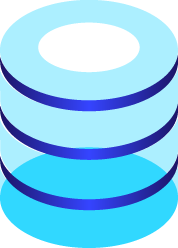 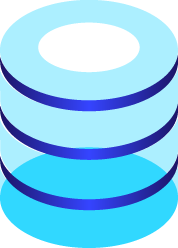 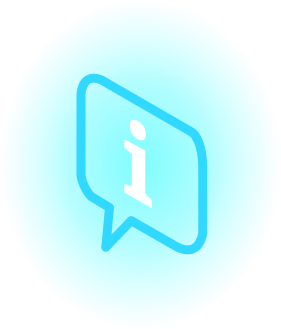 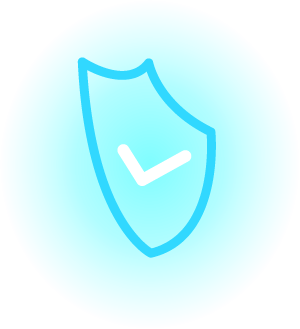 Example profiles: 
NIOSH
PCORI 
ERC
https://w.wiki/4GiB
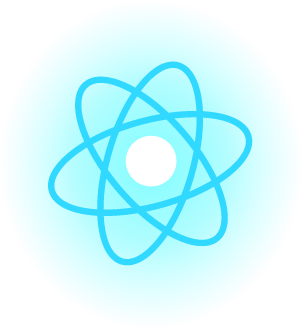 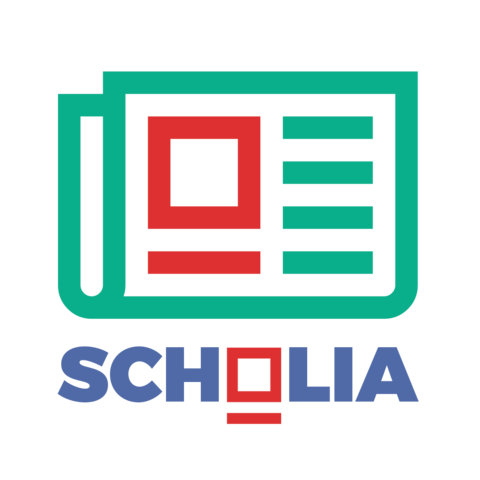 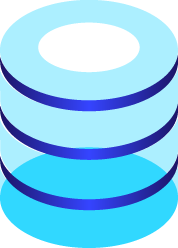 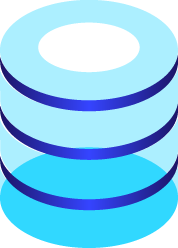 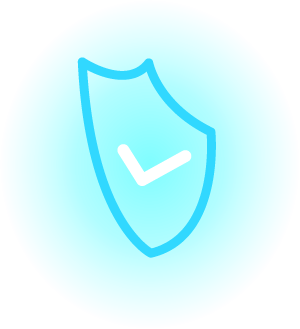 Stop curating into silos
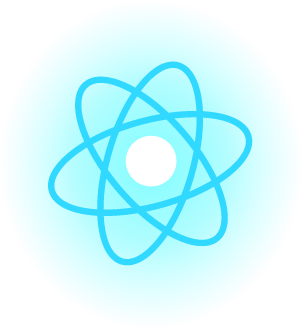 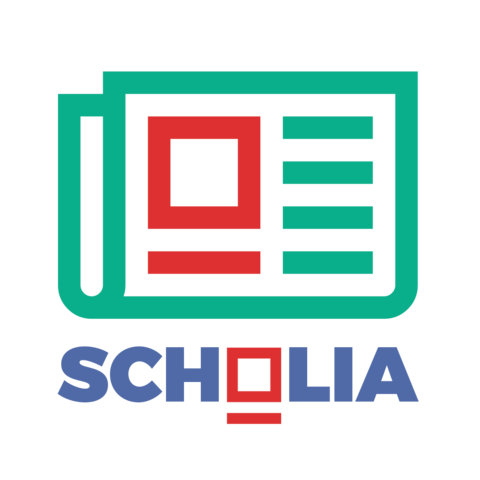 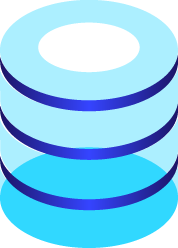 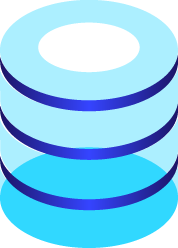 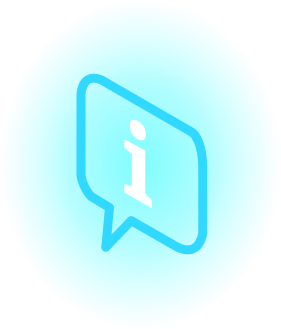